Visual illusions
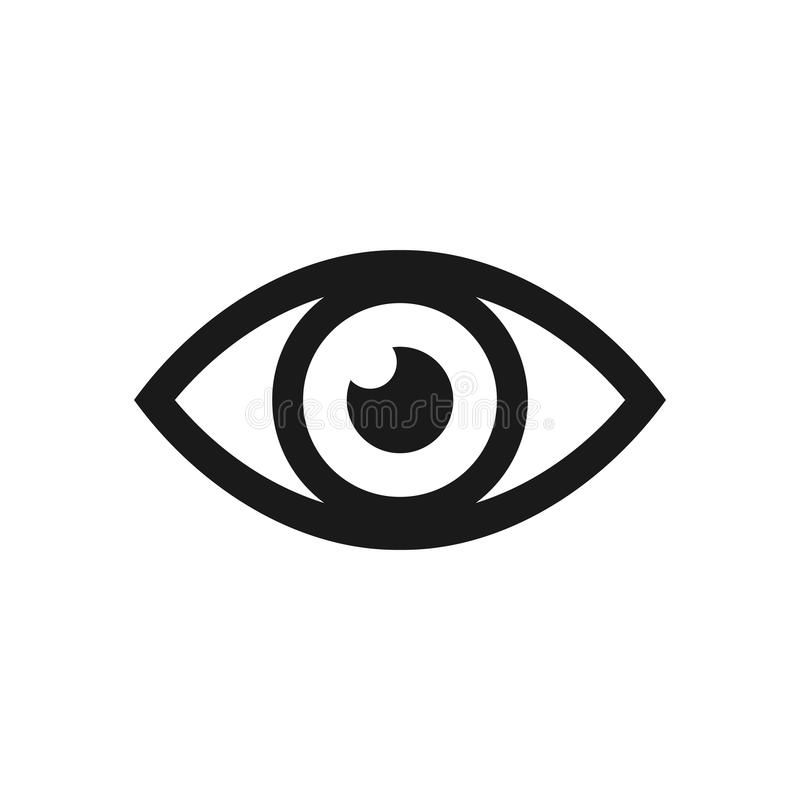 Intro
We will go through 11! Different visual illusions today
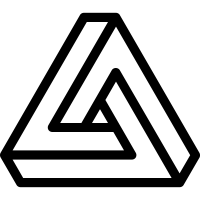 Adelson’s Checker illusion
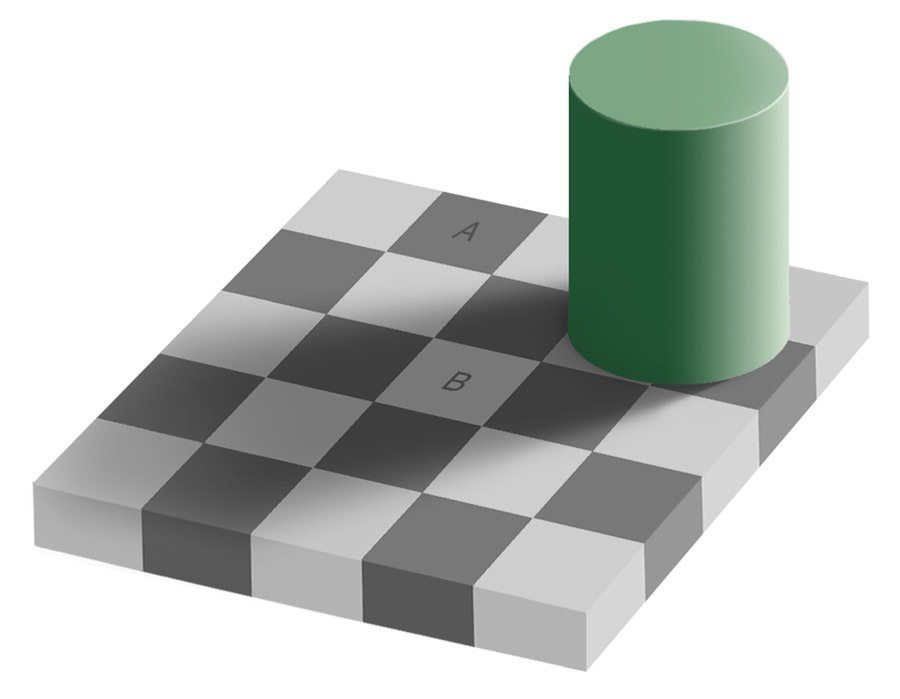 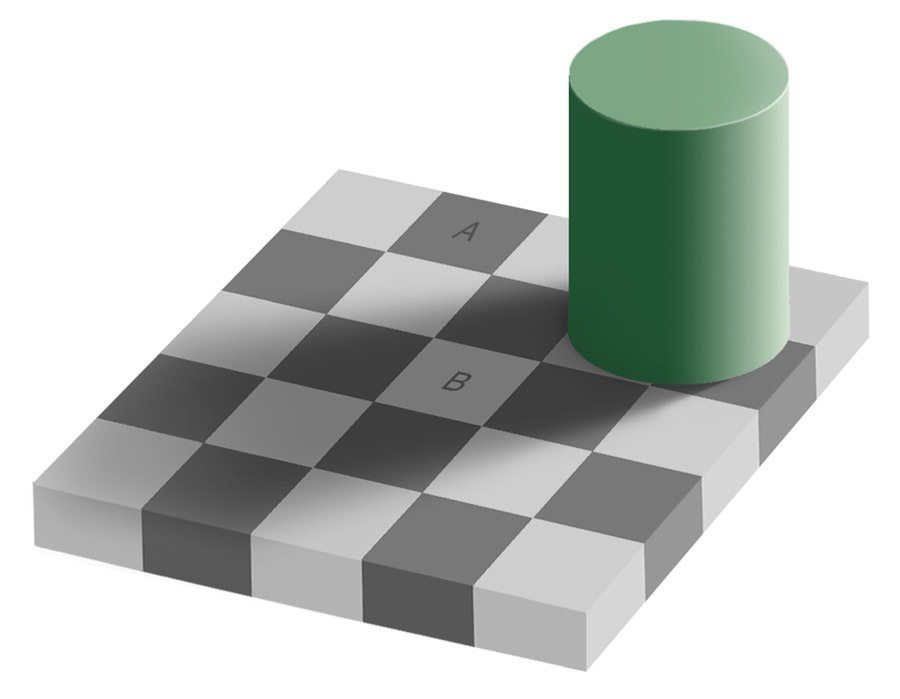 Still don’t believe me? I’ll show you in real time.
Lilac chaser
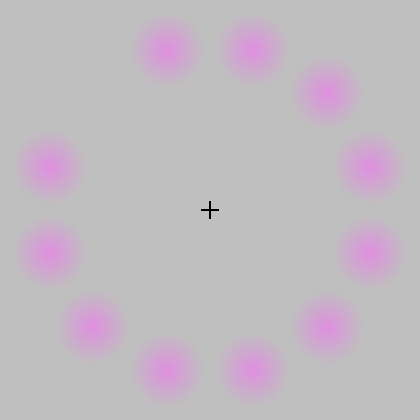 Phi Phenomenon
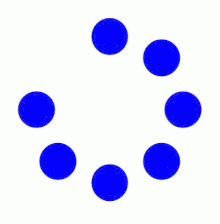 Coloured hearts illusion
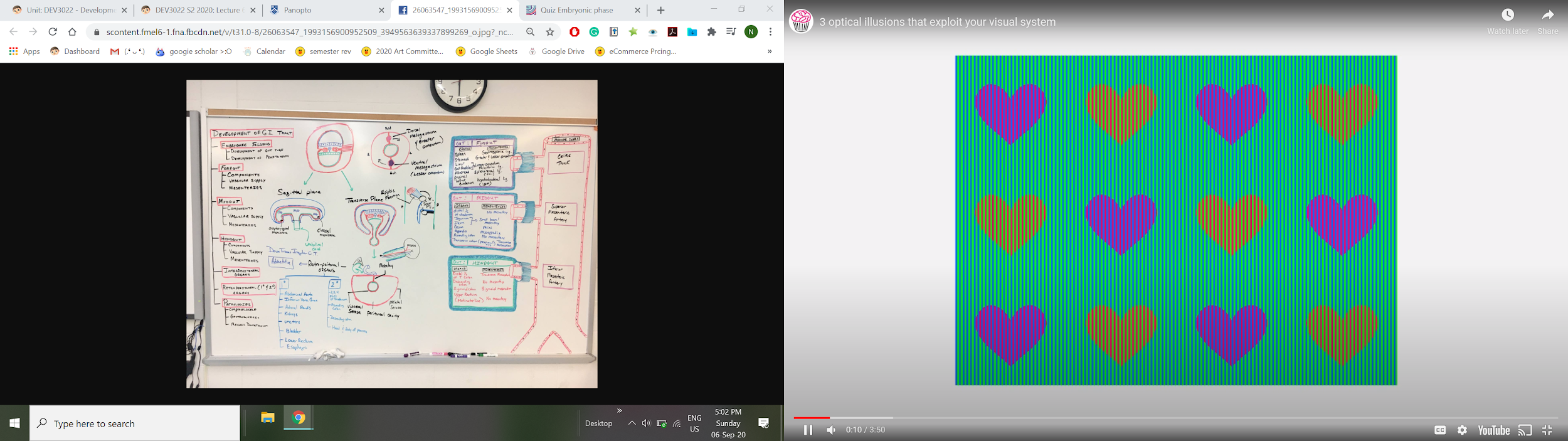 Coffer illusion
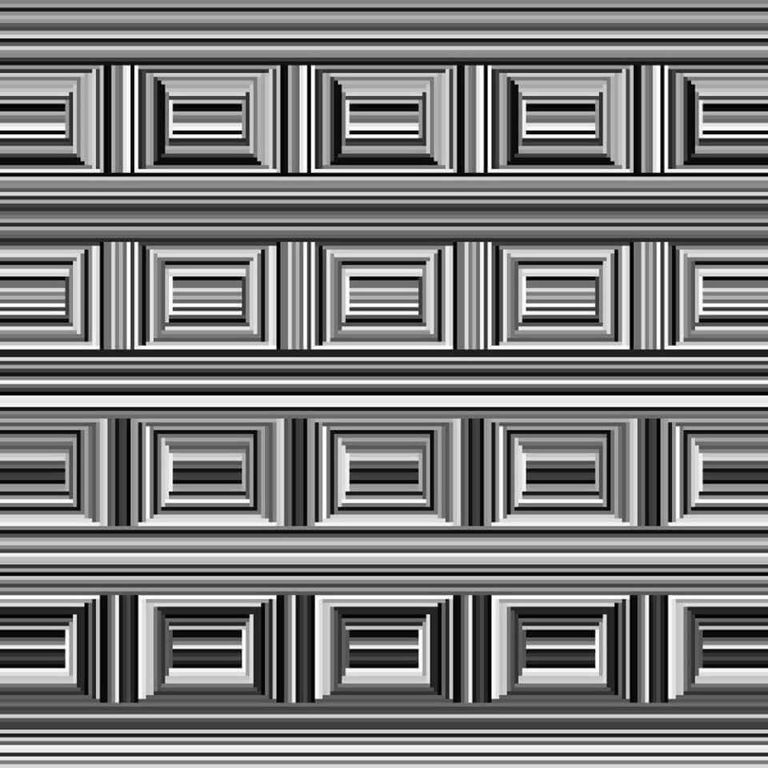 Dynamic luminance gradient effect
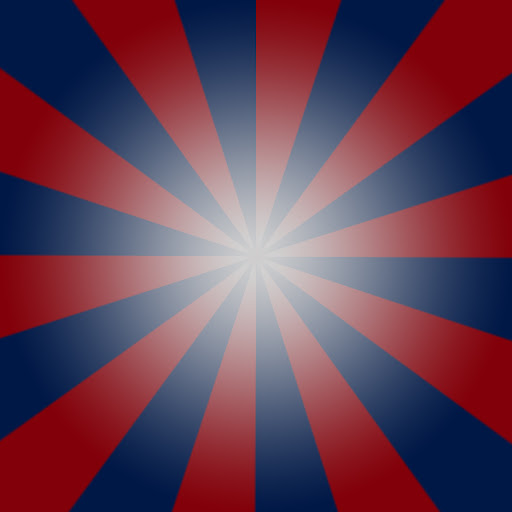 Dual axis illusion
https://www.youtube.com/watch?time_continue=32&v=HC0GGkNZPgs&feature=emb_logo
Helix Rotation
https://www.youtube.com/watch?time_continue=37&v=XKokmZvdl_g&feature=emb_logo
Fill in the afterimage!
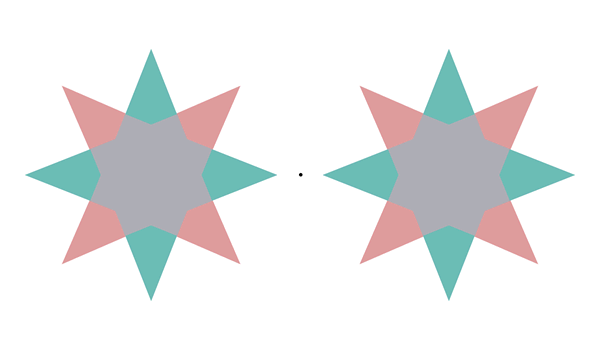 Moving circles
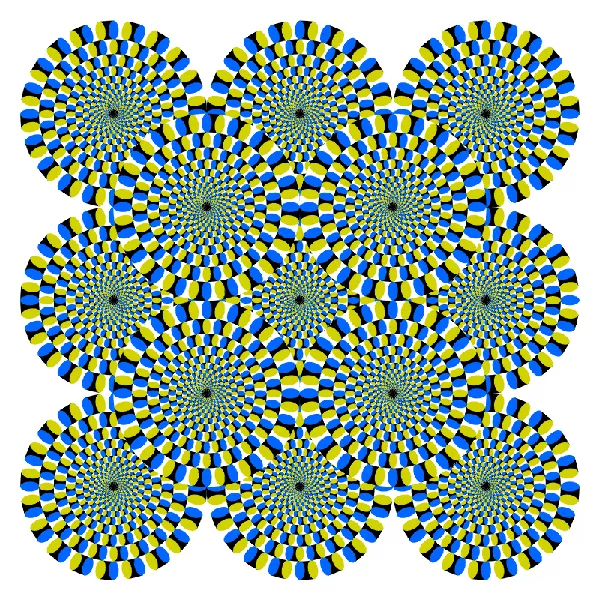 Kanizsa’s triangle
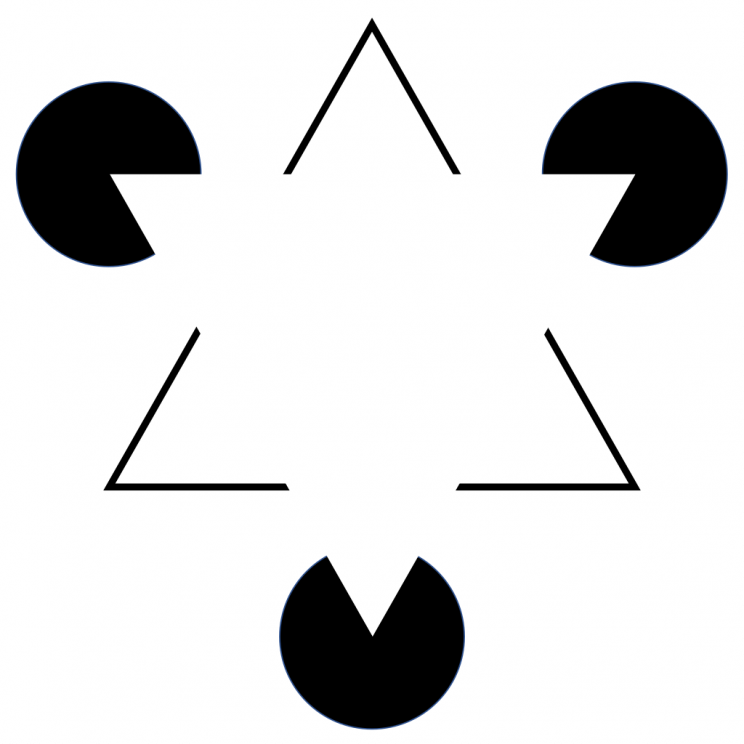